Dia 1
Vire a Página
De acordo com pesquisas realizadas, há no mundo 
mais de 129 milhões de livros. 
 
O mais vendido deles é a  Bíblia, 
que já foi traduzida para mais de 2.454 línguas diferentes.

Além de conter diversos gêneros literários, descreve 
o início de todas as coisas boas, o porquê das coisas ruins 
e revela os segredos do futuro.
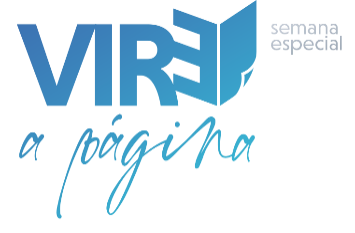 O CONFLITO DE HELENA 
Ainda vale a pena crer em Deus?

Por que a vida não pode ser o que a gente sonha? 
O que há de errado? 
São as pessoas ou sou eu o problema? 
Por que tudo parece conspirar contra mim? 
 
Será que a Bíblia tem a resposta para 
as perguntas de Helena?
Jesus as responde por meio de uma parábola, uma narrativa ficcional.

“O Reino dos céus é como um homem que semeou boa semente em seu campo.
Mas enquanto todos dormiam, veio o seu inimigo  e semeou o joio no meio do trigo e se foi.
Quando o trigo brotou e formou espigas,             o joio também apareceu”. 
Mateus 13:24-26
Deus é o Bom Agricultor 
que, para demonstrar Seu amor, plantou a boa semente. Porém, há outro poder em ação, há um inimigo que veio e plantou a maldade, a desgraça, a desilusão e a dor.
De fato, nossa história não é aquela que Deus desejou para todos nós. Ele gostaria que nossa história fosse construída com páginas, textos, enredos e imagens perfeitas.
O último livro da Bíblia, o Apocalipse, nos conta como tudo começou e explica por que razão, nas páginas de nossa vida, há tanta desilusão, canseira e dor.
Se uma única dúvida sobre a bondade de Deus permanecesse no coração dos anjos, uma má semente teria ficado e produzido muito mais desgraça no Universo; por isso, o autor do mal foi poupado.
Nosso Deus é um Deus de      amor, e Ele tem prazer em um relacionamento de amor com Suas criaturas quando elas O adoram e O amam por livre escolha.
Deus nunca perderá o senso de Seu poder e valor, mas Sua imagem é maculada quando somos falsos em nosso relacionamento com Ele.
Adão e Eva conheciam a história do conflito   no Céu e tinham que estar atentos.
 Foram orientados a nunca ficar distantes um do outro a fim de não correrem risco algum e, se percebessem algo estranho, poderiam clamar pelos anjos do Céu, que prontamente estariam ali para auxiliá-los. Se fizessem isso, 
nada, absolutamente nada, aconteceria com eles.
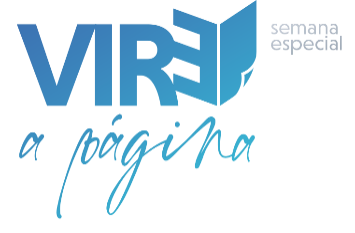 Três importantes lições:

Deus sempre nos orienta a respeito daquilo que é importante para nossa vida.
Muitos problemas conjugais poderiam ser evitados simplesmente se marido e mulher andassem juntos, construíssem propósitos e os executassem juntos, valorizando a companhia um do outro
Valorizamos demais nossa independência. Achamos que temos as respostas e que podemos dominar as situações; deixamos de clamar pelos anjos em nosso favor e, então, falhamos e colhemos as consequências.
Adão e Eva falharam no teste do amor e da lealdade, e não demorou muito para descobrirem que algo havia dado muito errado: o conflito viera até eles. O primeiro borrão na página do livro de suas vidas estava feito, afetando a história de toda a humanidade, afetando as primeiras páginas e tantas outras de nossa vida. Satanás conseguira sequestrar o mundo, declarando-se o príncipe dele.
Um dia, Satanás tentou tirar Deus do trono do Céu e não conseguiu. Então, sua meta é tirar Deus do trono da nossa vida.
Deus quer resgatar você do governo do inimigo, mas Ele não vai tirar você à força. Sua decisão é decisiva neste conflito: 
ESTENDER A MÃO OU NÃO PARA SEU RESGATADOR.

Ele diz: “Não tema, porque eu estou com você; não fique com medo, porque eu sou o seu Deus” (Isaías 41:10).